1
بسم الله الرحمن الرحیم
پر اشتهایی و کم اشتهایی عصبی
تهیه کنندگان:
فاطمه محتشمی نیا
زهرا پوراربابی
محمدرضا سلیمی
2
مشخصه بالینی و مشکلات پزشکی
اگرچه EDs به عنوان بیماری های روان شناختی طبقه بندی می شوند، آنها در ارتباط با مشکلات پزشکی خاص، ابتلای به بیماری و مرگ و میر هستند.تغییرات چندگانه فیزیولوژیک، از عادات کنترل وزن بیماران ANوBN نتیجه می شود.برخی تغییرات کوچک هستند که به دنبال دریافت انرژی کم برخی تغییرات پاتولوژیک که ممکن است نتایج طولانی مدت داشته باشد و شرایط بالقوه کمی برای زندگی تهدید کننده هستند روی می دهد.
3
بی اشتهایی عصبی
4
بیمارانی با AN یک ظاهر مشخص و معینی دارند و بدن نزارشان آنها را جوان تر از سنشان نشان می دهد. یا فته های فیزیکی عمومی شامل رشد موی Lanugo، نرم، کرک مانند، خشک و شکننده، هایپرکارتنمیا، عدم تحمل سرما، کبودی نوک دست و پاها می باشد.
5
سوتغذیه پروتیین – انرژی
برادی کاردی
افت فشارخون وضعیتی
آریتمی
تخلیه دیر هنگام معده
شکایت از ورم شکم
یبوست
6
پراشتهایی عصبی
7
علائم بالینی و نشانه های BN به سختی شناسایی می شوند زیرا بیماران معمولا وزن طبیعی دارند و رفتارهای مخفیانه ای از خود نشان می دهند.
در زمان وقوع تهوع ممکن است شواهد بالینی مثل
زخم پشت دست (مورد استفاده برای تحریک رفلکس باز شدن) که عنوان علامت راسل شناخته شده است
 بزرگتر شدن غده پاراتیروئید 
 فرسایش مینای دندان با پوسیدگی رو به افزایش دندان (وجود مداوم اسید معده در دهان)
8
تهوع مزمن می تواند به از دست دادن آب، قلیایی شدن بدن، هیپوکالمیا منجر شود.
علامت های معمول بالینی شامل گلو درد، ازوفاژیت، استفراغ خونی ملایم، درد شکم و خونریزی ملتحمه می باشد. 
بیشتر مشکلات جدی معدی روده ای شامل وقوع نادر پارگی مری و اتساع یا فتق معده می شود. 
اپیاک که برای تحریک تهوع استفاده می شود ممکن است آسیب میوکاردیال غیر قابل برگشت و مرگ ناگهانی را سبب شود.
9
استفاده بد از ملین ها ممکن است به از دست روی آب، بالا رفتن سرم آلدسترون و سطوح واسوپرسین، خونریزی راست روده ای، سستی روده ای، و دل درد منجر شود.
استفاده بد از مدرها ممکن است به از دست رفتن آب بدن و هیپوکالمیا منتهی شود.
آریتمی های قلبی می تواند متعاقب عدم توازن الکترولیت و پایه اسیدی در نتیجه تهوع، ملین، و استفاده بد از مدر اتفاق بیفتد.
اگرچه آمنوره عمیق در ارتباط با AN در BN  معمول نیست، بی نظمی های قائدگی هم ممکن است اتفاق بیفتد.
10
توان بخشی تغذیه ای و مشاوره
11
توان بخشی تغذیه ای شامل: ارزیابی تغذیه، درمان پزشکی تغذیه(MNT)  ، مشاوره تغذیه ای و آموزش تغذیه ای می شود.
12
سابقه رژیمی
13
راهنمایی ها باید شامل ارزیابی مصرف انرژی، ماکرو مغذی ها، ریز مغذی ها، مصرف مایعات و گرایشات تغذیه ای و رفتارهای تغذیه ای باشد.
14
بی اشتهایی عصبی
15
بیماران با گونه فرعی AN عموما کمتر از 1000 کیلوکالری/ روز می کنند.
15-20 درصد کالری را چربی مصرف می کنند.
دریافت کالری ناکافی، تنوع کم در رژیم غذایی و ارائه گروه غذایی فقیر، به مصرف ویتامین و مواد معدنی ناکافی در AN منجر شود.
در کل، مصرف ریز مغذی به موازات مصرف ماکرومغذی ها است، بنابراین بیماران AN که به طور مستمر چربی رژیم غذایی را محدود می کنند، در مقابل خطر بیشتر کمبود مصرف اسید هایی چرب ضروری و مصرف ویتامین های حلال در چربی، قرار دارند.
رژیم های گیاه خواری در بعضی از این افراد مشاهده می شود.
16
در یک مطالعه بر اساس یک رژیم غذایی 30 روزه دریافتند که بیش از 50% از بیماران مبتلا به AN ( 30 بیمار ) به میزان کافی ویتامین D، کلسیم، فولات، ویتامین B12، منیزیم، مس و روی دریافت نمی کنند.
در زمان گرفتن تاریخچه ی تغذیه ای، مصرف عمومی مایعات هم باید تعیین شود زیرا در این جمعیت اختلالات در تعادل مایعات شایع می باشد. برخی بیماران به شدت مصرف را محدود می کنند زیرا آنها پس از بلع مایع، تحمل شکم پر را ندارند در حالیکه سایرین مقادیر زیادی مایعات می نوشند تا موقتا جلوی گرسنگی را بگیرند.
17
افراط در محدود کردن مایعات یا بلع ممکن است نیازمند کنترل گرانش ویژه ادرار و الکترولیت های سرم باشد. 
بسیاری از مبتلایان به AN میزان زیادی نوشابه های حاوی شیرین کننده و افزودنی را مصرف می کنند. در طول توان بخشی باید این مسئله نیز مورد توجه و درمان قرار بگیرد.
18
پراشتهایی عصبی
19
بیماران پرخور تصور می کنند که تهوع، یک مکانیزم کارآمد برای حذف کالری های مصرف شده در طول دوره های پرخوری است، اما این یک اشتباه است.
در یک مطالعه میزان کالری بلعیده شده و پرخوری شده مورد بررسی قرار گرفت. مشخص شد افراد مبتلا به BN به طور میانگین 2131 کیلوکالری را در طول یک دوره پرخوری مصرف کردند و پس از آن تنها 979 کیلوکالری را استفراغ کردند.
برای ارزیابی مصرف انرژی، تخمین روزانه مصرف غذا در طول مدت یک هفته، مفید است.
20
ابتدا تعداد روزهای بدون پرخوری را تعیین کنید( که ممکن است شامل روزهای مصرف محدود و طبیعی باشد) و.میزان کالری آنها  را تخمین بزنید و 50% میزان کالری پرخوری هایی که تخلیه شده( استفراغ) را از آن کسر کنید، در نهایت میانگین مصرف کالری در طول دوره 7 روزه را بدست بیاورید.
تعیین این مصرف انرژی میانگین به اندازه طیف مصرف، اطلاعات مفیدی برای مشاوره خواهد بود.
21
مصرف غذا در بیماران BNبا چرخه پرخوری تغذیه ای و محدودیت غذایی تغییر می کند.
یک مطالعه بر روی مصرف رژیم غذایی 14 روزه 50 بیما نشان داد که :
حداقل 50 درصد شرکت کنندگان کم تر از دو سوم مقدار مجاز توصیه شده ( (RDAکلسیم.آهن و روی را در روزهایی که پرخوری نمی کنند مصرف می کنند.
25 درصد آن ها هنگام مصرف کلی هنوز مصرف روی و آهن ناکافی داشتند.
22
رفتار غذایی
23
بیزاری غذایی معمول در این جمعیت شامل: گوشت قرمز، مواد پخته، دسرها، محصولات لبنی پرچرب، چربی های افزوده، غذاهای سرخ شده و نوشیدنی های پرکالری می باشد.
در ارزیابی اهمیت دارد که رفتارهای غیر عادی یا عقیدتی (که ممکن است شامل هضم غذا در شکل غیر طبیعی یا با اسبابهای غیر سنتی، ترکیبات غیر عادی غذایی، یا مصرف بیش از حد چاشنی ها، سرکه، آب لیمو، و شیرین کننده های مصنوعی داده شده برای یک وعده) تعیین گردد.
24
ارزیابی بیوشیمیایی
25
تغییرات معنادار در وضعیت پروتئین احشایی، در AN غیر معمول است. در واقع، پدیده های سازگار کننده که در گرسنگی مزمن اتفاق می افتد، در نگهداری متابولیسم پروتئین احشایی با صرف هزینه جسمی هدف گذاری شده است. سطوح سرمی آلبومین عموما در محدوده های طبیعی هستند. اما ممکن است در درمان ابتدایی با از دست روی آب، پوشیده بمانند.
علیرغم مصرف یک رژیم غذایی عموما کم چرب، کم کلسترول، در بیماران AN دارای سوءتغذیه سطح بالای کلی کلسترول دیده می شود.
26
علیرغم هایپرلیپیدمیا، یک رژیم غذایی محدود چربی و کلسترول در طول توانبخشی تغذیه ای مجاز است.
اگر هایپرلیپیدمیا قبل از پیشرفت AN باشد یا سابقه خانوادگی قوی هایپرلیپیدمیا تشخیص داده شود بیمار بایذ بعد از احیای وزن و یک دوره ثبات وزن دوباره مورد ارزیابی قرار گیرد.
27
گلوکزسرم  پایین، از کمبود پیش نیازهای تولید گلوکونئوژنز و گلوکز حاصل می شود. تولید هورمون تیروئید به حالت طبیعی گرایش دارد،. جایگیزینی هورمون تیروئید توصیه نمی شود.
28
کمبود ویتامین و مواد معدنی
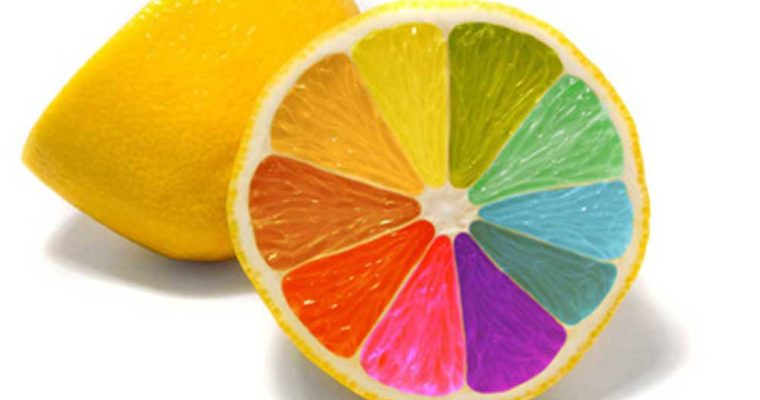 29
هایپرکاروتنمیا یک یافته معمول در AN است که با حرکت ذخایر لیپید، تغییرات کاتابولیک ایجاد شده با کاهش وزن و فشارهای متابولیک نسبت دارد.
مصرف بیش از حد مواد کاروتنوئید کمتر معمول است. طبیعی کردن کاروتن سرم در طول مسیر توان بخشی تغذیه ای روی می دهد.
موارد مستند کمبود ریبوفلاوین، ویتامین B6، نیاسین، فولات، و ویتامین E در بیماران کم وزن و از نظر بالینی بیمار AN گزارش شده است. بیمارانی که از غذاهای حیوانی پرهیز می کنند ممکن است همچنین در خطر کمبود ویتامین B12 باشند.
30
نیاز های آهن در  AN متعاقب آمنوره و وضعیت کاتابولیک سراسری کاهش میابد. در جریان درمان سطح هموگلوبین ممکن است مایعات را نگه دارد و رقیق شدن خون مرتبط با آن ممکن است به غلط سطح هموگلوبین را پایین بیاورد.
کمبود روی ممکن است در پی مصرف ناکافی انرژی، اجتناب از گوشت قرمز و انتخاب گزینه های غذایی گیاهی اتفاق می افتد.
اگرچه شیوع بالای استئوبنی و استوبروز بیشتر بهدلیل عدم تعادل هورمونی و کاهش وزن می باشد.کمبود های رژیمی همزمان کلسیم- منیزیم و ویتامین دی  در اتوژنز کلی دخیلند.
31
تعادل مایعات و الکترولیت
32
تهوع و ملین و استفاده از مدر می تواند باعث عدم تعادل های مایعات، الکتولیت در بیماران EDs شود. استفاده از ملین ممکن است باعث هیپوکالمیا، استفاده از مدر می تواند همچنین باعث هیپوکالمیا و از دست روی آب شود.
تهوع ممکن است به از دست رفتن آب، هیپوکالمیا و آلکالوز با هیپرکلرمیا منجر شود.
33
هیپونترمیا یک مشکل جدی دیگر است که کمتر مشاهده می شود.
غلظت ادرار کاهش میابد و خروج ادرار در نیمه گرسنگی افزایش می یابد.
ادم ممکن است در پاسخ به سوءتغذیه و تغذیه ی مجدد اتفاق بیفتد.
تخلیه  گلیکوژن و بافت نرم همراه کاهش آب اجباری است که نسبتهای مشخصه هیدراسیون را بازتاب می کند. 
برای مثال، کاهش آب اجباری مرتبط با تخلیه گلیکوژن ممکن است در طیف 600-800 میلی لیتر باشد. درجات متغیر دریافت مایعات، در طیفی از محدود تا فراوان ممکن است بر مقادیر الکترولیت در بیماران AN اثر بگذارد.
34
انرژی سوخت و ساز
35
انرژی سوخت و ساز در حالت استراحت(REE) به طور مشخص در بیماران با سوءتغذیه AN پایین است.
کاهش وزن، کاهش توده عضله بدن، محدودیت انرژی و کاهش سطوح لپتین در بیماریزایی این وضعیت هیپومتابولیک همکاری می کند.
تغذیه مجدد، REE را در بیماران AN افزایش داده و طبیعی می کند. ترموژنز ایجاد شده بوسیله رژیم غذایی(DIT) هم در AN در زمان برقراری مجدد تغذیه به طور اقراق شده افزایش میابد. این امر ممکن است در طول مسیر توان بخشی تغذیه ای در بیماران AN مقاومت متابولیکی برای افزایش وزن ایجاد کند. بیماران با BN می توانند میزان های متابولیک غیر قابل پیش بینی داشته باشند.
36
محدودیت غذایی بین بخش های پرخوری غذایی ممکن است بیماران بلومیک را در وضعیت شبه گرسنگی قرار دهد ( منجر به میزان هیپومتابولیک ).
پرخوری غذایی و در پی آن استفراغ می تواند میزان سوخت و ساز را در پی آزاد شدن انسولین پیش از جذب افزایش دهد که سیستم عصبی سمپاتیک را فعال می کند.
ممکن است ارزیابی خطوط اصلی و پیروی REE از نظر بالینی در سراسر مسیر توان بخشی تغذیه ای سودمند باشد اما دست یابی به کالریمتری استاندارد غیر مستقیم نوعا محدود به وضعیت های تحقیق است اگرچه وسایل قابل حمل دستی مثل MedGem به طور فزاینده ای در میان افراد دارای محبوبیت است.
مطالعه اخیر بر روی بیماران AN توافق کمی بین MedGen و اندازه گیری های REE استاندارد غیرمستقیم کالری متر یافته است.
37
ارزیابی آنتروپومتریک
38
بیماران با AN سوءتغذیه پروتئین انرژی دارند که با چربی و ذخایر پروتئین جسمی چشمگیر ( ولی یک جزء پروتئین احشایی نسبتا دست نخورده ) مشخص شده است.
 تجزیه و تحلیل بیوالکتریکی امپدانس ( مقاومت ظاهری BIA ) به راحتی در دسترس است اما تغییرات در اجزا تشکیل دهنده مایعات درون سلولی و برون سلولی در بیماران با EDs شدید ممکن است دقت اندازه گیری چربی بدن را مورد تاثیر قرار دهد.
39
برای اهداف عملی دور ماهیچه میانی دست، بدست آمده از دور میان بازو و اندازه گیریهای عضله سه سر Skinfold می تواند به آسانی بدست بیاید و با جنس و استانداردهای مطابق با سن جمعیت مقایسه می شود.
در AN افزایش وزن لازم است. در BN هدف کوتاه مدت باید نگهداری وزن باشد.
40
بی اشتهایی عصبی
41
برنامه ی درمان اغلب برای پروسه احیاء وزن شامل 2 فاز می باشد: 
1-تجویز کالری
شروع وزن گیری:30-40kcal/kg/day
ارزیابی خطر سندروم بازخورانش
کنترل فاز وزن گیری افزایش تدریجی کالری افزایش وزن 2-3 پوند در هفته برای بیمار بستری و 0.5-1 پوند در هفته برای بیمار سرپایی، هدف قابل دسترس و منطقی است.
اواخر درمان
                 زنان:3000-4000 kcal/day
                 مردان:4000-4500kcal/day
فاز حفظ وزن
                 بزرگسالان و کودکان و نوجوانان در حال رشد:40-60kcal/kg/day
42
2-درشت مغذی ها
15 تا 20% پروتئین
25 الی 30% چربی
 50  الی 55% کربوهیدرات
43
3-ریزمغذی ها 
مکمل مولتی ویتامین مینرال 100 درصدRDA فاقد آهن
اجتناب از مکمل یاری آهن در اوایل فاز وزن گیری
تعیین نیاز به مکمل تیامین
44
بیماران با ریسک بالا باید به دقت تحت نظر باشند و اندازه گیری روزانه ی فسفر، منیزیم، پتاسیم و کلسیم ( برای 5 روز اول تغذیه ی مجدد و به دنبال آن یک روز در میان تا چند هفته ی بعد) صورت گیرد.
ممکن است مکمل حاوی فسفر، منیزیم، و پتاسیم به صورت خوراکی و یا وریدی داده شود.
ممکن است در نهایت تجویز کالری در محدوده 3000-4000 کیلوکالری در روز ( برای دوره پایانی احیای وزن) مورد نیاز باشد. 
در بیماران مذکر مبتلا به AN ممکن است این میزان کالری به بیش از 4000-4500 کیلوکالری در روز برسد.
45
پر اشتهایی عصبی
46
دریافت پروتئین در محدوده 15-20% کل کالری توصیه می شود.
مکمل های ویتامین و مواد معدنی تجویز نمی شوئ ممکن است در مراحل پایانی وزن گیری نیاز به این مواد افزایش یابد.
وزن بدن باید با هدف ثابت کردن آن کنترل شود اگر وزن بیمار در یک مصرف کالری پایین تر از میانگین ثابت بماند باید افزایش های کوچک و ثابتی در دریافت کالری میانگین ( هر یک الی دو هفته) تجویز شود این امر افزایش تدریجی در میزان متابولیک را ترغیب می کند.
47
در کل یک رژیم غذایی متعادل فراهم کننده 50 الی 55% کالری ها از کربوهیدرات، 15 تا 20% پروتئین و 25 الی 30% چربی منطقی می باشد باید مقادیر کم چربی در رژیم غذایی در هر وعده تشویق شود مثل بیمار AN هنگامیکه در حالت مبهم تر مثل کره بادام زمینی، پنیر یا شیر فراهم می شود بهتر تحمل می شود.
48
ممنون از توجهتون
49